MHSA REFORM: SB 326 (Prop 1)
Siskiyou County Health and Human Services Agency Behavioral Health Division

Sarah Collard, Ph.D.
February 6, 2024
Process Considerations
SB 326 (Eggman)
Not all Provision to Voters
SB 326 will be on the March 2024 ballot as Prop 1 along with the bond measure contained in AB 531 (Irwin)
Some provisions of SB 326 will not be placed on the ballot and will not be contingent upon voter approval
2
MHSA – SB 326
SB 326 High-Level Summary
Establishes a new 30% set-aside to fund housing with housing first requirements
Establishes the millionaire’s tax as a new source of funding for SUD services
Overhauls the adult and children’s system of care statues
Doubles the state’s allocation of the tax from 5 to 10% to fund new workforce and prevention initiatives
Eliminates county-based prevention funding priority
Establishes new benefit requirement (e.g. ACT/FACT and IPS Supported Employment)
Requires counties to engage commercial plans and MCPs for contracting
Includes options for rural exemptions
Requires the state to develop funding for required reporting and data collection
MHSA – SB 326
3
Fiscal Considerations
This Photo by Unknown Author is licensed under CC BY
MHSA COUNTY ALLOCATION CHANGES
CURRENT MHSA REQUIREMENTS
PROPOSITION 1 REQUIREMENTS
State takes 5% for administration
Counties received the balance of the funds
MHSA required components (WIC 5892):
76% Community Services and Supports (CSS)
19% Prevention and Early Intervention (PEI)
5% Innovation (INN)
Ability to transfer CSS to support:
Workforce, Education, and Training (WET)
Capital Facilities/Technological Needs (CF/TN)
Beginning 1/1/25 through 7/1/26 (Transition Period):
State will take $36M from BHSA to fund Statewide Workforce Initiative
Counties will continue current component distributions
Beginning 7/1/26:
State will take 10% (Admin/Prevention/Workforce)
Counties receive the balance of the funds
New categorical funding requirements
35% Full-Service Partnership
35% Behavioral Health Services and Supports (BHSS)
51% to Early Intervention
51% of Early Intervention to be used for age <25
30% Housing
50% to those chronically homeless with a focus on encampments
Small/Rural counties can request an exemption for Housing at a full 30%
MHSA – SB 326
5
MHSA COMPONENTS vs. BHSA CATEGORIES
MHSA – SB 326
6
HOUSING CATEGORY
Housing Category 30%
50% of the Housing funds to be used for “chronically homeless” with a focus on encampments
Up to 25% may be used on capital project (DHCS approval) with timeframe to be spent as “specified by” DHCS
Rural/Small Counties can request an exemption beginning with the Integrated Plan Year 2026/29. Requires DHCS approval
Housing interventions for FSP consumers shall be funded under the Housing Category
Prohibits the use of Housing funds for MH or SUD treatment services
Housing services and supports such as homeless outreach, housing navigation, etc. were not included in the language
MHSA – SB 326
7
Eligible Types of Housing
Housing interventions include:
Rental subsidies
Operating subsidies
Shared Housing
Family housing for eligible children and youth
The nonfederal share for transitional rent
Other housing supports, as defined by DHCS, including, but not limited to, the community supports policy guide
Capital development projects, including affordable housing
Project-based housing assistance, including master leasing of project-based housing
MHSA – SB 326
8
FULL-SERVICE PARTNERSHIP CATEGORY
Full-Service Partnership (FSP) Category – 35%
FSP exemption will be an option for all counties in the 2032/35 Integrated Plan Year
Must be approved by DHCS
Requires Evidence Base Practices, including ACT & FACT to fidelity, IPS Supported Employment and high-fidelity wraparound
Rural/Small Counties can request an exemption from EBPs beginning with the FY 2026/29 Integrated Plan Year. Requires DHCS approval.
Outpatient and engagement services added in final language for “persons enrolled”
MHSA – SB 326
9
BEHAVIORAL HEALTH SERVICES & SUPPORTS CATEGORY
Behavioral Health Services & Supports (BHSS) Category – 35%
Other Funding Considerations
There is no dedicated local funding for prevention activities or programs
Can fund innovation pilots and projects across all funding categories
Children’s System of Care and Adult System of Care services
Required sub-category for Early intervention (EI) programs at 51% of total BHSS
51% of EI funds must be dedicated to children/youth under age 25
Outreach & engagement
WET
CF/TN
Innovation pilots and projects
10
MHSA – SB 326
BHSA FUNDING STRUCTURE: TRANSFERS & VOLATILITY
MHSA – SB 326
MHSA COUNTY EXPENDITURE PROCESS
CURRENT MHSA REQUIREMENTS
PROPOSITION 1 REQUIREMENTS
Counties are required to prepare a three-year program and expenditure plan and annual updates
Gain approval of plan/annual update through annual stakeholder process
May use up to 5% of total annual MHSA revenues for planning and supporting consumers, family members, stakeholder and contractors in local planning processes
All MHSA expenditures are required to be in accordance with an approved plan
MHSA funds cannot be used to supplant existing resources
Counties are required to prepare and submit MHSA Annual Revenue and Expenditure Reports (ARER)
Beginning 7/1/26:
Three-Year Program and Expenditure Plan renamed as the Integrated Plan for BH Services and Outcomes for ALL BH funding sources
Still need stakeholder approval for the Three-Year Plan
May still use up to 5% on local planning process
Same expenditure requirement – in accordance with approved Plan
ARER replaced with County Behavioral Health Outcomes, Accountability, Transparency Report
Includes ALL BH funding sources, not just limited to BHSA
Reporting requires more transparency across all funding sources
12
MHSA – SB 326
MHSA PRUDENT RESERVE
PROPOSITION 1 REQUIREMENTS
CURRENT MHSA REQUIREMENTS
Beginning 1/1/25 through 7/1/26 (Transition Period):
Limits prudent reserves to 33% for medium/large & 25% for small rural counties with a  population < 200,000
Prudent reserve transfer based on the average total BHSA revenue not to exceed 20% received in the preceding five years
Beginning 7/1/26:
Limits prudent reserves to 20% for medium/large & 25% for small rural counties with a population < 200,000
Counties can use prudent reserve funds during years when revenues are below recent averages for Housing (no capital projects), FSP, and BHSS
Reassess prudent reserve levels every 3 years
Limits prudent reserves to 33% of the average CSS revenue received in the preceding five years for all counties
All transfers to prudent reserve come from CSS
Counties can use prudent reserve funds for CSS programs (PEI was allowed during COVID)
Reassess prudent reserve levels every 5 years
MHSA – SB 326
13
OTHER BHSA FUNDING CONSIDERATIONS
State BHSA Allocation – State will now get 10% of BHSA funds rather than current 5%
3% allocated to the BH Workforce initiative
4% for population-based prevention directed to CDPH
3% for administration of BHSA (DHCS, OAC, etc.)
OAC will receive $20M annually for the new Innovation Partnership Fund (grant program)

SUD Services – Counties will have the ability to utilize BHSA funding for persons with substance use disorders
There are sections of the bill that read that funding SUD treatment is required, while other sections read as permissive
Counties will be required to use prevalence data for mental health and substance use disorders to demonstrate how the plan appropriately allocates funding between mental health and substance use disorder treatment services
MHSA – SB 326
14
This Photo by Unknown Author is licensed under CC BY
PLANS & ANNUAL UPDATES
PLANS & ANNUAL UPDATE REQUIREMENTS UNDER PROP 1
Three-Year Plans and Annual Updates will be renamed Integrated Plan for BH Services and Outcomes
Integrated Plan and Annual Updates shall include a section for each of the following programs and services funded by (5963.02):
Community mental health services provided
Behavioral Health Services Fund
Projects for Assistance in Transition from Homelessness grant
Community Mental Health Services Block Grant
Substance Abuse Block Grant
Medi-Cal SMH
DMC & DMC-ODS
Opioid Settlements Fund
All other federal grants or other county mental health and substance use disorder programs
MHSA – SB 326
16
PLANS & ANNUAL UPDATE REQUIREMENTS (CONT.)
Integrated Plans and Annual Updates (Cont)
A budget that includes the county planned expenditures and reserves for county distributions       from the Behavioral Health Service Fund and any other funds allocated to the county to provide the services and programs. The budget shall also include proposed transfer adjustments.
If a county’s actual expenditures for the Behavioral Health Services Fund significantly varies from its budget in Section 5963.02, the department may impose a corrective action plan, monetary sanctions, or temporarily withhold payments to the county.
MHSA – SB 326
17
NEW REPORTING REQUIREMENTS UNDER PROP 1
County Behavioral Health Outcomes, Accountability and Transparency Report (5963.04)
Replaces the current Annual Revenue & Expenditure Report – Effective July 1, 2026
Report to include financial information on ALL BH funding sources:
Annual allocation of state and federal funds
Annual expenditure of state and federal funds
Annual and cumulative unspent state and federal funds including funds in a reserve account
Sources and amounts spent annually as the nonfederal share for Medi-Cal SMHS and SUD
All Administrative costs
All contract services and costs
Information on services provided to persons not covered by Medi-Cal
Spending on children and youth
Service utilization
MHSA – SB 326
18
NEW REPORTING REQUIREMENTS (CONT.)
Local outcomes data including # of people served, disparities data, etc.
Statewide outcomes based on metrics to be determined by DHCS and in partnership with the OAC, counties, etc.
Workforce measures and metrics:
Vacancies and efforts to fill vacancies
Number of county employees providing direct clinical BH services
Net change in number of county employees providing direct clinical BH services compared to prior year
DCHS will establish metrics to measure and evaluate the quality and efficacy of BH services
Data will be used to identify demographic and geographic disparities in the quality and efficacy of BH services
19
MHSA – SB 326
NEW ADMINISTRATIVE COSTS & FUNDING
Beginning 1/1/25: Counties can use their BHSA funds towards new administrative costs as noted below:
From 1/1/25 – 6/30/26 (transition period), the state will reimburse for new admin cost above the 2% regardless of county size.
Starting 7/1/26, the state will reimburse anything above the 2% for counties with population of 200K or more and 4% for counties with populations less than 200K.
The NEW administrative costs include (section 5892):
Improving plan operations, quality outcomes, fiscal and programmatic data reporting and monitoring of subcontractor compliance for all county behavioral health programs, including but not limited to:
Programs administered by a Medi-Cal behavioral health delivery system,
Programs funded by the Projects for Assistance in Transition from Homelessness grant,
The Community Mental Health Services Block Grant, and
Other Substance Abuse and Mental Health Services Administration grants
Anything allocated to the new admin cost will reduce available funds for programs.
REMINDER
20
MHSA – SB 326
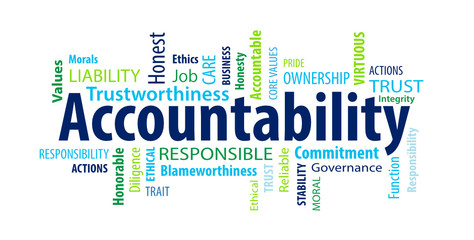 OVERSIGHT & ACCOUNTABILITY
MHSA – SB 326
21
CALIFORNIA STATE AUDITOR’S ROLE
The California State Auditor will be required to conduct a comprehensive audit and submit a report no later than December 31, 2029, and then conduct an audit every 3 years thereafter with a final audit due on or before December 31, 2035.
Scope of the Audit Report will include:
Impact of the policy changes of the BHSA including inclusion of SUD.
Timeliness and thoroughness of guidance issued, training and TA provided to impacted entities by the state.
Implementation of the BHSA by each of the primary entities involved, state entities and counties.
Compliance of Counties and progress towards meeting the statewide behavioral health goals and outcome measures.
The fiscal and programmatic aspects of the BHSA,  including reserve levels, reversion activity, services and system outcomes, workforce data, number of individuals served.
The revised BHSA allocations, gaps in service, and trends in unmet needs.
DHCS’s oversight of Integrated Plans and the annual outcome report, including the use of corrective action plans or sanctions, or both.
The coordination and collaboration occurring throughout the transition period between, but not limited to, state entities and counties.
Recommendation on any changes or improvements indicated by the audit.
MHSA – SB 326
22
DHCS ROLEACCOUNTABILTIY & COMPLIANCE
Throughout SB 326 the role of DHCS is significantly enhanced and includes but is not limited to:
Determining EBPs and CDEPs to be used by counties.
Establishing statewide metrics.
Approving all capital projects funded through the Housing Category.
Can require a county to revise the 3-Year Plan or Annual Update if DHCS determines if fails to address local needs or fails to make adequate process meeting metrics established by DHCS.
DHCS may impose CAPs and monetary sanctions including withholding payments for plans/annual updates being submitted late.
MHSA – SB 326
23
BHSOAC’S ROLE & RESPONSIBILITY
The MHSOAC remains independent with change in scope appearing to be more broadly focused on all BH with addition of language for DHCS and BHSOAC to work collaboratively. Changes include:

Expands # of commissioners from 16 to 27.
Executive Director to be selected by the Commission.
Expands scope beyond BHSA to all county BH funding sources including MH and SUD.
Participate in the development of statewide metrics and outcomes.
Work with DHCS, CBHDA and others to develop biennial list of EBPs and create a report on this.
Partner with DHCS to develop the FSP level of care.
Will oversee and administer the new Innovation Partnership Fund and provide counties with TA related to innovative pilots and projects
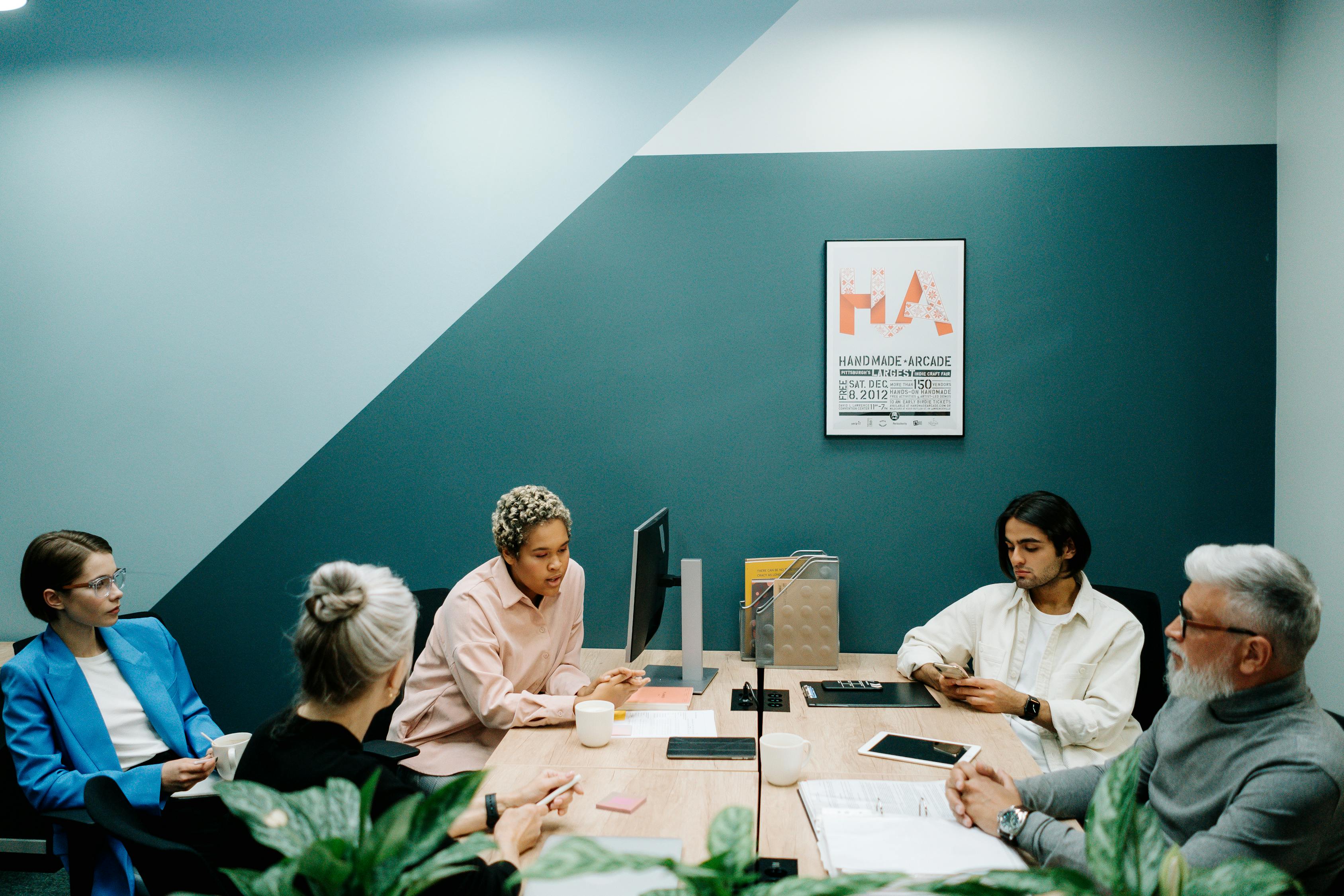 MHSA – SB 326
24
NEXT STEPS
STEPS FOR COUNTIES
These changes are not final until approved by voters in March of 2024
Behavioral Health is planning, but will hold off from any funding or programmatic changes until after the ballot measure is approved by voters
Many implementation dates are in the out-years (2025-2026 and beyond)
Steps Siskiyou County Behavioral Health Division is taking in preparation
Performing fiscal modeling to understand the potential fiscal and programmatic impacts
Reviewing our fiscal tracking and reporting mechanisms
Reviewing our funding sources outside of MHSA given new state oversight
Developing costs estimates for the new administrative costs and preparing to provide cost estimates, as discussed in the Reporting slides
MHSA – SB 326
26
Thank You